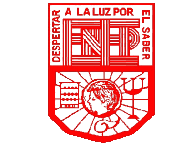 ESCUELA NORMAL DE EDUCACIÓN PREESCOLAR


Ciclo 2020-2021


1 “D”


Desarrollo y Aprendizaje:


Cuadro comparativo de las teorías de Jean Piaget y Lev Vygoski 


Maestra:
Eva Fabiola Ruíz Pradis.

.
Melissa Monserrath Jasso Vásquez 



Lunes 17 de Octubre del 2021
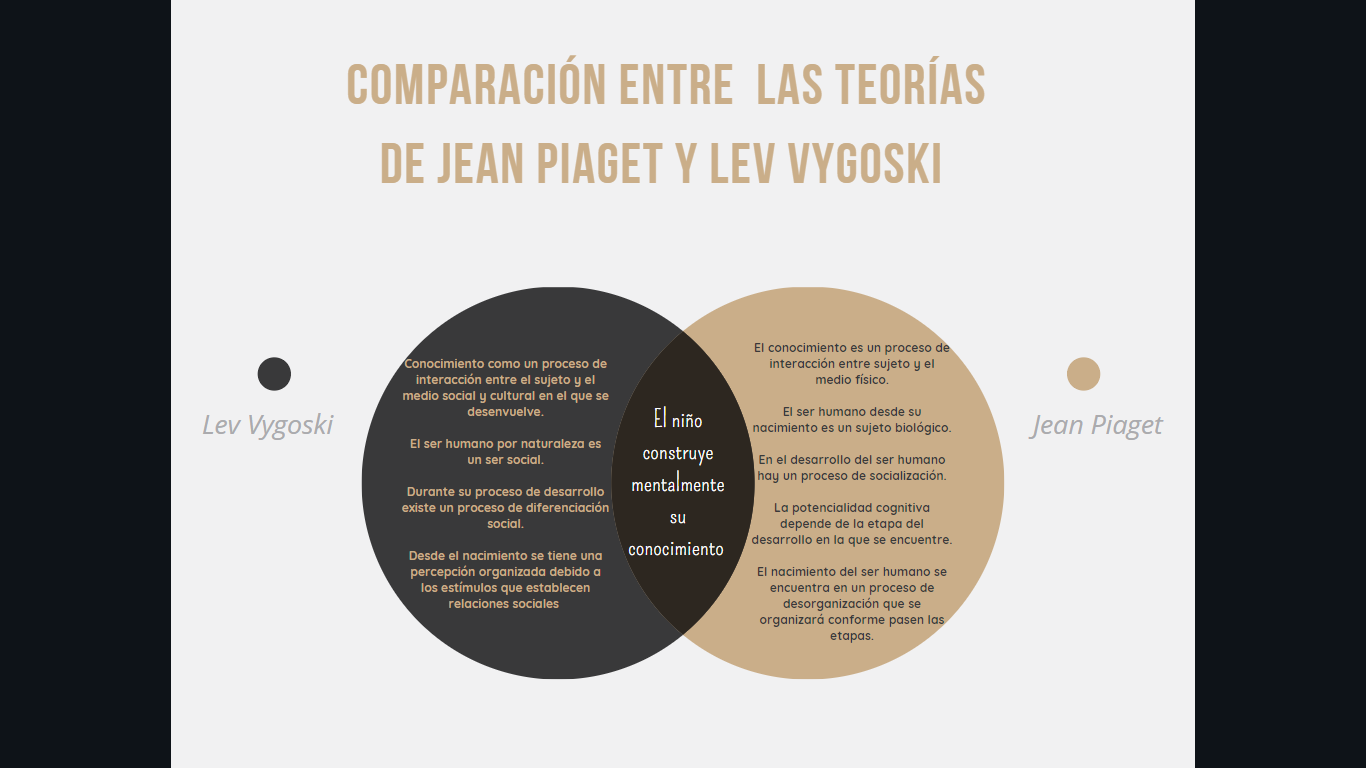